Splat! Medley #2
Steve Wyborney
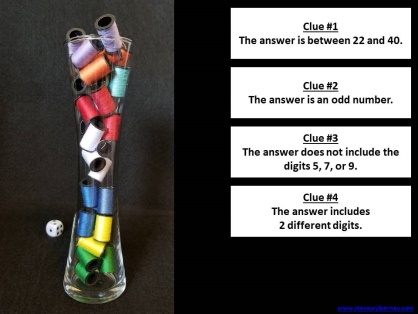 New Esti-Mysteries and Number Sense Resources Every Day for the Rest of the School Year
Directions

Find the level that matches your grade level.  

The first slide of each level has guiding questions.

Remember if there are multiple splats (Levels 3-8) that each splat is covering the same number.

You may also consider using the grade levels that are adjacent to your grade level.  For example, a 2nd grade class may want to use levels 1, 2, and 3.
Steve Wyborney
www.stevewyborney.com
Splat! Medley
Level Kindergarten
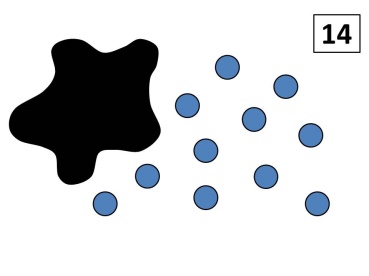 To see the YouTube video of 
Steve Wyborney solving this splat,
click here.
Steve Wyborney
www.stevewyborney.com
6
How else could you know?
Let’s look under the splat to see how many shapes are there.
How many blue shapes do you see?
Splat!
How many shapes are under the splat?  How do you know?
What can we learn from this picture?
Important Note:
If you can see this box, then the slide show is not playing.

Here is the solution:

If you are using PowerPoint, click on Slide Show, then click on From Current Slide.

If you are using Google Slides, click on View then Present.
www.stevewyborney.com
Steve Wyborney
9
www.stevewyborney.com
Steve Wyborney
6
www.stevewyborney.com
Steve Wyborney
10
www.stevewyborney.com
Steve Wyborney
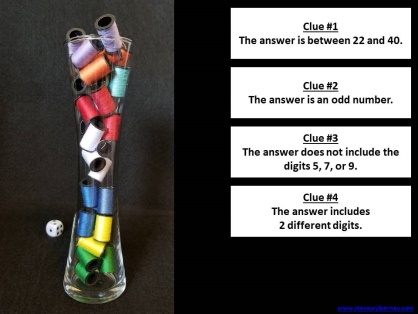 New Esti-Mysteries and Number Sense Resources Every Day for the Rest of the School Year
More Free, Downloadable Resources From Blog Posts
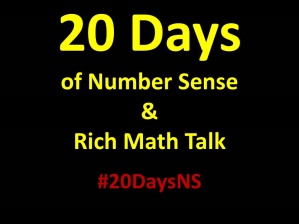 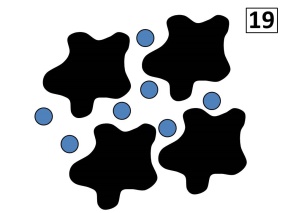 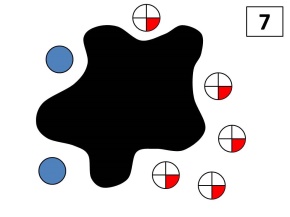 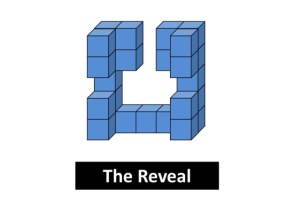 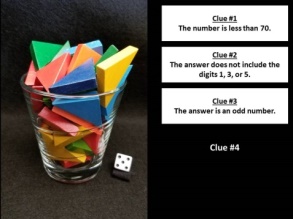 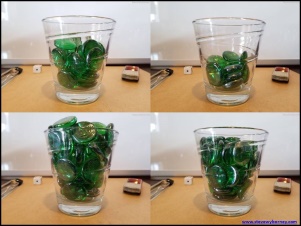 The Original 
50 Splat! Lessons
20 Days of 
Number Sense 
& Rich Math Talk
51 Esti-Mysteries
The Original 
20 Fraction 
Splat! Lessons
80 Cube Conversations
Lessons
The Original 40 Estimation Clipboard Sets
To Access The Multiplication Course…

Click here to see the chapter playlists on my YouTube channel.
Click on “sort by” (on the right side) and choose Date created (oldest)
You’ll see all 12 chapters in the course.

Tips for Using the Multiplication Course

When looking at playlists, click on the words “View Full Playlist” instead of the thumbnail or the chapter title.
Then click on the share button. 
Copy the link and send it to your class.
Begin with 1 lesson (1 video) per day and then adjust the pacing to meet the needs of your class.

For more information read the blog post about The Multiplication Course here.
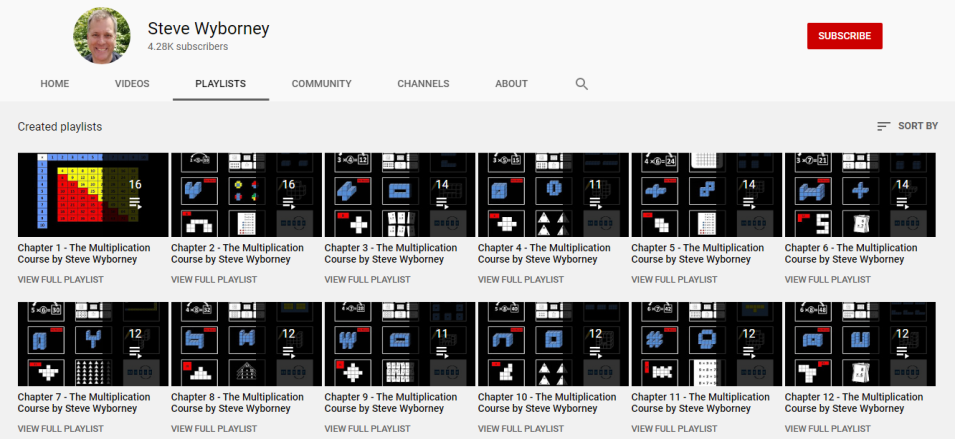 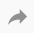 Splat! Medley
Level 1
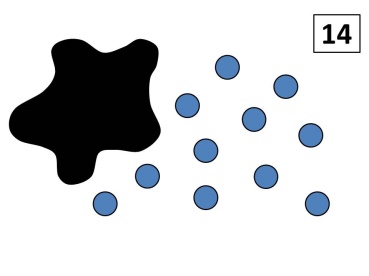 To see the YouTube video of 
Steve Wyborney solving this splat,
click here.
Steve Wyborney
www.stevewyborney.com
11
How else could you know?
Let’s look under the splat to see how many shapes are there.
How many blue shapes do you see?
Splat!
How many shapes are under the splat?  How do you know?
What can we learn from this picture?
Important Note:
If you can see this box, then the slide show is not playing.

Here is the solution:

If you are using PowerPoint, click on Slide Show, then click on From Current Slide.

If you are using Google Slides, click on View then Present.
www.stevewyborney.com
Steve Wyborney
10
www.stevewyborney.com
Steve Wyborney
9
www.stevewyborney.com
Steve Wyborney
14
www.stevewyborney.com
Steve Wyborney
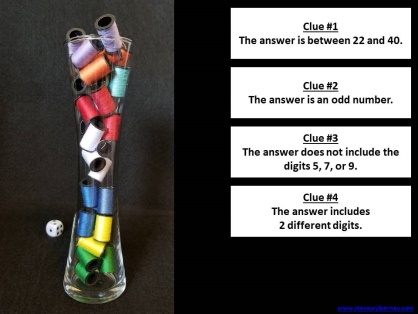 New Esti-Mysteries and Number Sense Resources Every Day for the Rest of the School Year
More Free, Downloadable Resources From Blog Posts
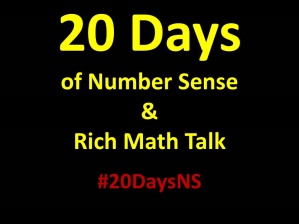 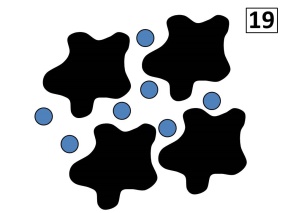 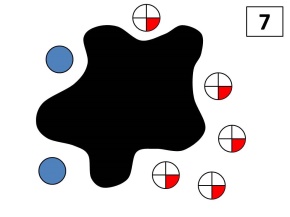 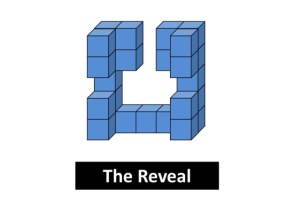 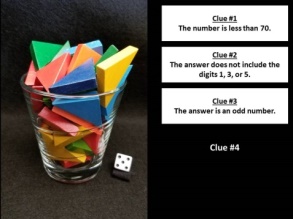 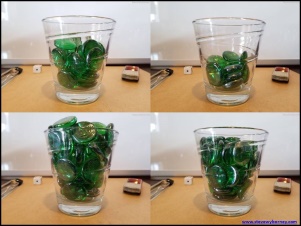 The Original 
50 Splat! Lessons
20 Days of 
Number Sense 
& Rich Math Talk
51 Esti-Mysteries
The Original 
20 Fraction 
Splat! Lessons
80 Cube Conversations
Lessons
The Original 40 Estimation Clipboard Sets
To Access The Multiplication Course…

Click here to see the chapter playlists on my YouTube channel.
Click on “sort by” (on the right side) and choose Date created (oldest)
You’ll see all 12 chapters in the course.

Tips for Using the Multiplication Course

When looking at playlists, click on the words “View Full Playlist” instead of the thumbnail or the chapter title.
Then click on the share button. 
Copy the link and send it to your class.
Begin with 1 lesson (1 video) per day and then adjust the pacing to meet the needs of your class.

For more information read the blog post about The Multiplication Course here.
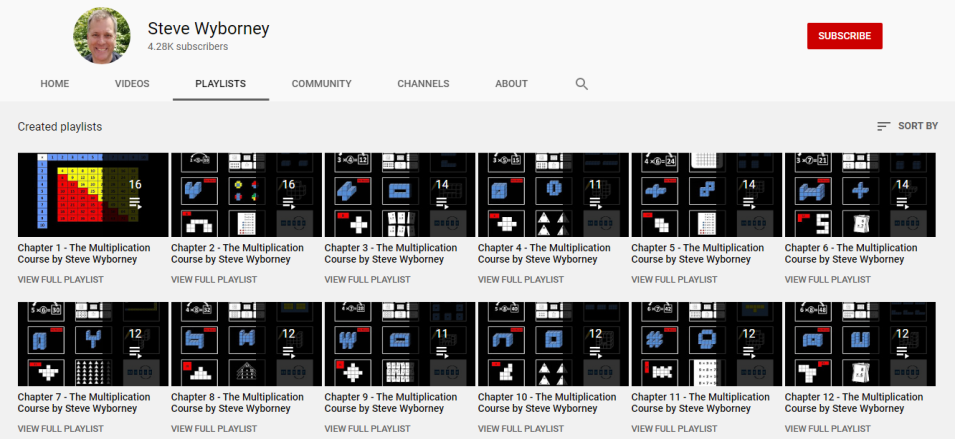 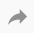 Splat! Medley
Level 2
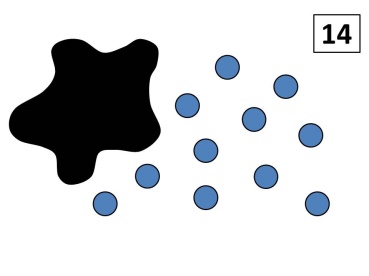 To see the YouTube video of 
Steve Wyborney solving this splat,
click here.
Steve Wyborney
www.stevewyborney.com
16
How else could you know?
Let’s look under the splat to see how many shapes are there.
How many blue shapes do you see?
Splat!
How many shapes are under the splat?  How do you know?
What can we learn from this picture?
Important Note:
If you can see this box, then the slide show is not playing.

Here is the solution:

If you are using PowerPoint, click on Slide Show, then click on From Current Slide.

If you are using Google Slides, click on View then Present.
www.stevewyborney.com
Steve Wyborney
12
www.stevewyborney.com
Steve Wyborney
15
www.stevewyborney.com
Steve Wyborney
14
www.stevewyborney.com
Steve Wyborney
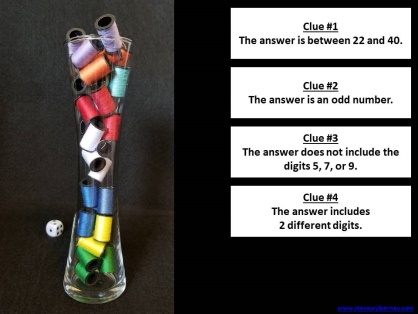 New Esti-Mysteries and Number Sense Resources Every Day for the Rest of the School Year
More Free, Downloadable Resources From Blog Posts
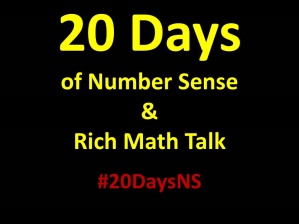 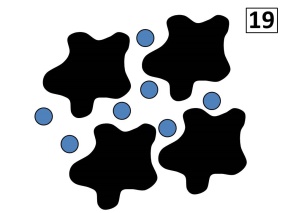 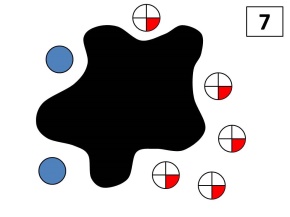 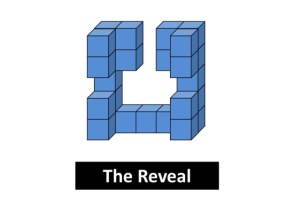 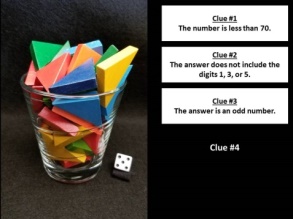 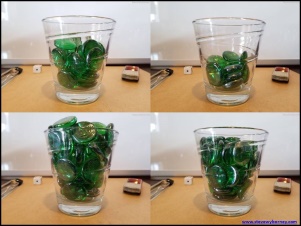 The Original 
50 Splat! Lessons
20 Days of 
Number Sense 
& Rich Math Talk
51 Esti-Mysteries
The Original 
20 Fraction 
Splat! Lessons
80 Cube Conversations
Lessons
The Original 40 Estimation Clipboard Sets
To Access The Multiplication Course…

Click here to see the chapter playlists on my YouTube channel.
Click on “sort by” (on the right side) and choose Date created (oldest)
You’ll see all 12 chapters in the course.

Tips for Using the Multiplication Course

When looking at playlists, click on the words “View Full Playlist” instead of the thumbnail or the chapter title.
Then click on the share button. 
Copy the link and send it to your class.
Begin with 1 lesson (1 video) per day and then adjust the pacing to meet the needs of your class.

For more information read the blog post about The Multiplication Course here.
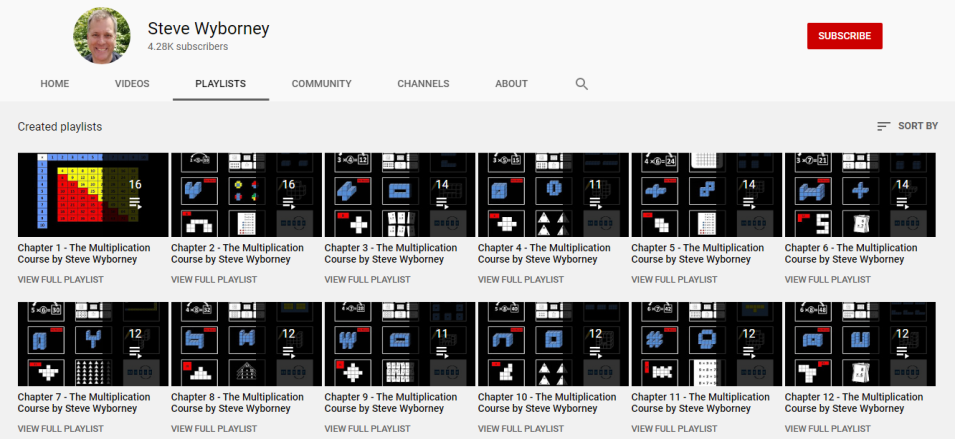 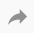 Splat! Medley
Level 3
Steve Wyborney
www.stevewyborney.com
Remember that when there are multiple splats – that all of the splats that are the same color, like the ones one these slides – are covering the same number.
14
How else could you know?
Let’s look under the splats to see how many shapes are there.
The total number of shapes is…
Splat!
How many shapes are under each splat?  How do you know?
What can we learn from this picture?
Important Note:
If you can see this box, then the slide show is not playing.

Here is the solution:

If you are using PowerPoint, click on Slide Show, then click on From Current Slide.

If you are using Google Slides, click on View then Present.
www.stevewyborney.com
Steve Wyborney
19
www.stevewyborney.com
Steve Wyborney
21
www.stevewyborney.com
Steve Wyborney
17
www.stevewyborney.com
Steve Wyborney
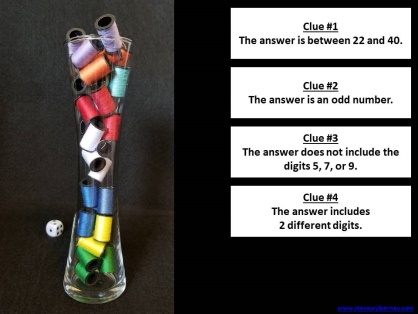 New Esti-Mysteries and Number Sense Resources Every Day for the Rest of the School Year
More Free, Downloadable Resources From Blog Posts
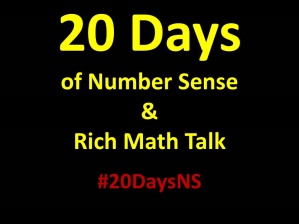 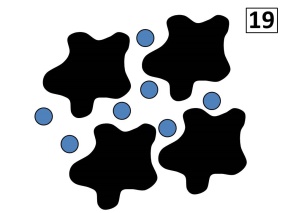 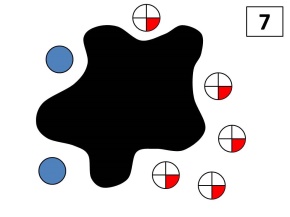 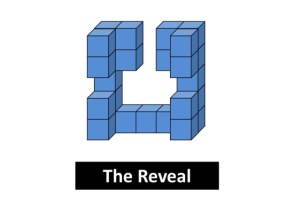 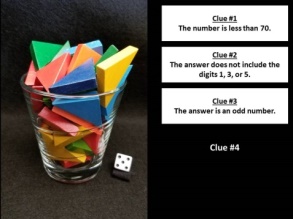 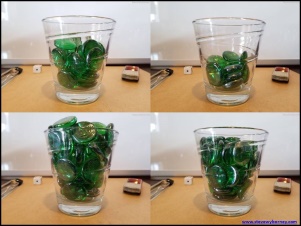 The Original 
50 Splat! Lessons
20 Days of 
Number Sense 
& Rich Math Talk
51 Esti-Mysteries
The Original 
20 Fraction 
Splat! Lessons
80 Cube Conversations
Lessons
The Original 40 Estimation Clipboard Sets
To Access The Multiplication Course…

Click here to see the chapter playlists on my YouTube channel.
Click on “sort by” (on the right side) and choose Date created (oldest)
You’ll see all 12 chapters in the course.

Tips for Using the Multiplication Course

When looking at playlists, click on the words “View Full Playlist” instead of the thumbnail or the chapter title.
Then click on the share button. 
Copy the link and send it to your class.
Begin with 1 lesson (1 video) per day and then adjust the pacing to meet the needs of your class.

For more information read the blog post about The Multiplication Course here.
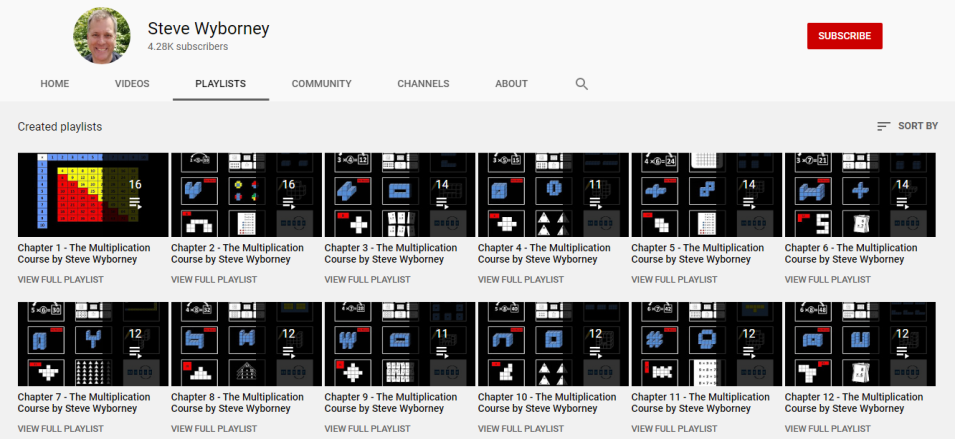 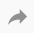 Splat! Medley
Level 4
Steve Wyborney
www.stevewyborney.com
Remember that with fraction splats you don’t need to find the exact symbols under the splat.  Instead, you are supposed to determine the value under each splat.
5
How else could you know?
Let’s look under the splat to see the total.
What number does this represent?
Splat!
What is the total under the splat?
How do you know?
What can we learn from this picture?
Important Note:
If you can see this box, then the slide show is not playing.

Here is the solution:

If you are using PowerPoint, click on Slide Show, then click on From Current Slide.

If you are using Google Slides, click on View then Present.
www.stevewyborney.com
Steve Wyborney
5
www.stevewyborney.com
Steve Wyborney
6
www.stevewyborney.com
Steve Wyborney
7
www.stevewyborney.com
Steve Wyborney
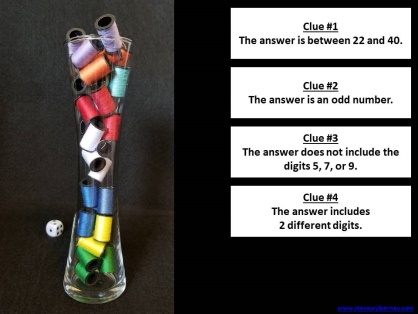 New Esti-Mysteries and Number Sense Resources Every Day for the Rest of the School Year
More Free, Downloadable Resources From Blog Posts
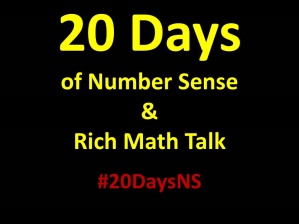 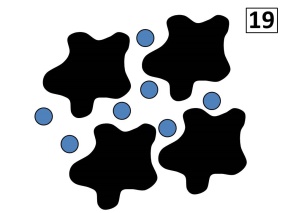 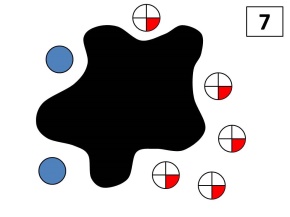 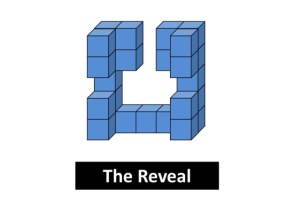 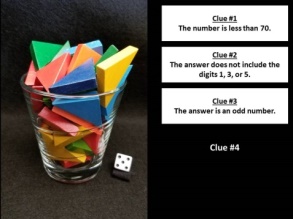 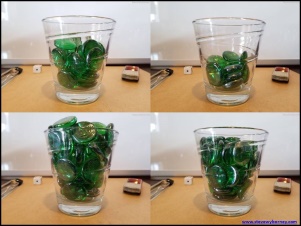 The Original 
50 Splat! Lessons
20 Days of 
Number Sense 
& Rich Math Talk
51 Esti-Mysteries
The Original 
20 Fraction 
Splat! Lessons
80 Cube Conversations
Lessons
The Original 40 Estimation Clipboard Sets
To Access The Multiplication Course…

Click here to see the chapter playlists on my YouTube channel.
Click on “sort by” (on the right side) and choose Date created (oldest)
You’ll see all 12 chapters in the course.

Tips for Using the Multiplication Course

When looking at playlists, click on the words “View Full Playlist” instead of the thumbnail or the chapter title.
Then click on the share button. 
Copy the link and send it to your class.
Begin with 1 lesson (1 video) per day and then adjust the pacing to meet the needs of your class.

For more information read the blog post about The Multiplication Course here.
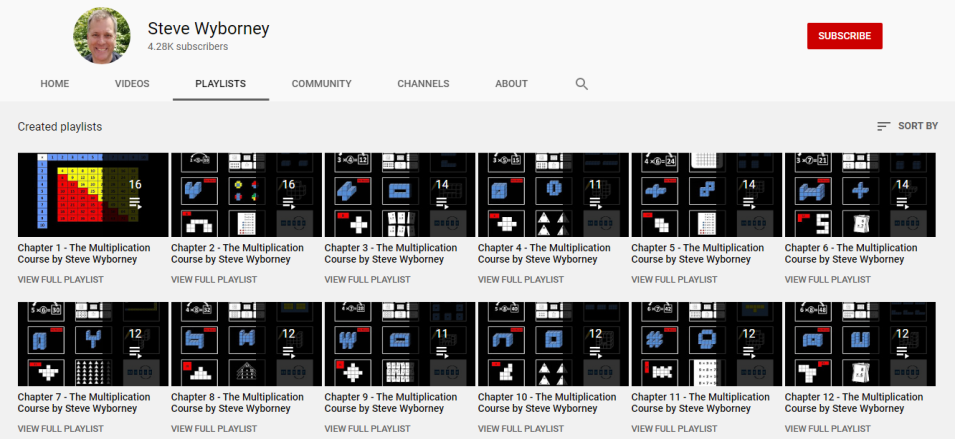 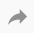 Splat! Medley
Level 5
Steve Wyborney
www.stevewyborney.com
Remember that with fraction splats you don’t need to find the exact symbols under the splat.  Instead, you are supposed to determine the value under each splat.
5
Let’s look under the splat to see what number is there.
The total is…
Splat!
What number is under the splat?
What can we learn from this picture?
Important Note:
If you can see this box, then the slide show is not playing.

Here is the solution:

If you are using PowerPoint, click on Slide Show, then click on From Current Slide.

If you are using Google Slides, click on View then Present.
www.stevewyborney.com
Steve Wyborney
7
www.stevewyborney.com
Steve Wyborney
7
www.stevewyborney.com
Steve Wyborney
7
www.stevewyborney.com
Steve Wyborney
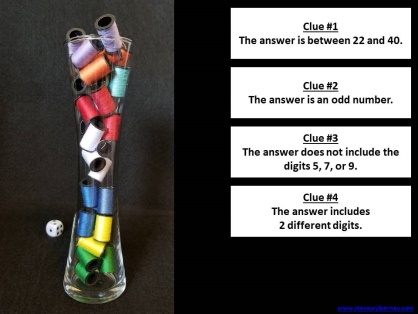 New Esti-Mysteries and Number Sense Resources Every Day for the Rest of the School Year
More Free, Downloadable Resources From Blog Posts
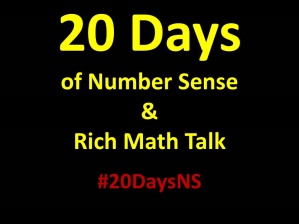 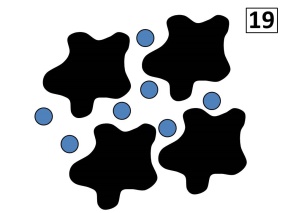 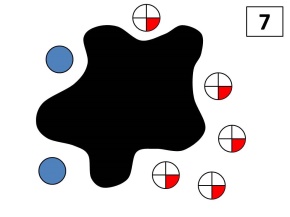 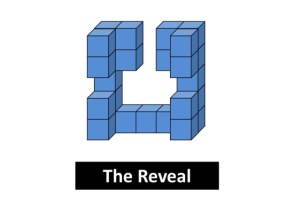 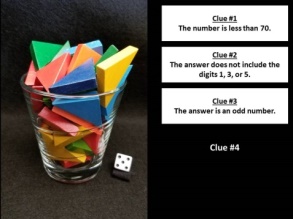 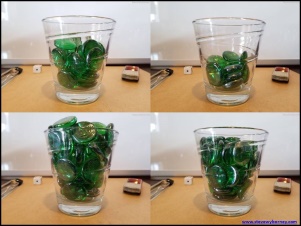 The Original 
50 Splat! Lessons
20 Days of 
Number Sense 
& Rich Math Talk
51 Esti-Mysteries
The Original 
20 Fraction 
Splat! Lessons
80 Cube Conversations
Lessons
The Original 40 Estimation Clipboard Sets
To Access The Multiplication Course…

Click here to see the chapter playlists on my YouTube channel.
Click on “sort by” (on the right side) and choose Date created (oldest)
You’ll see all 12 chapters in the course.

Tips for Using the Multiplication Course

When looking at playlists, click on the words “View Full Playlist” instead of the thumbnail or the chapter title.
Then click on the share button. 
Copy the link and send it to your class.
Begin with 1 lesson (1 video) per day and then adjust the pacing to meet the needs of your class.

For more information read the blog post about The Multiplication Course here.
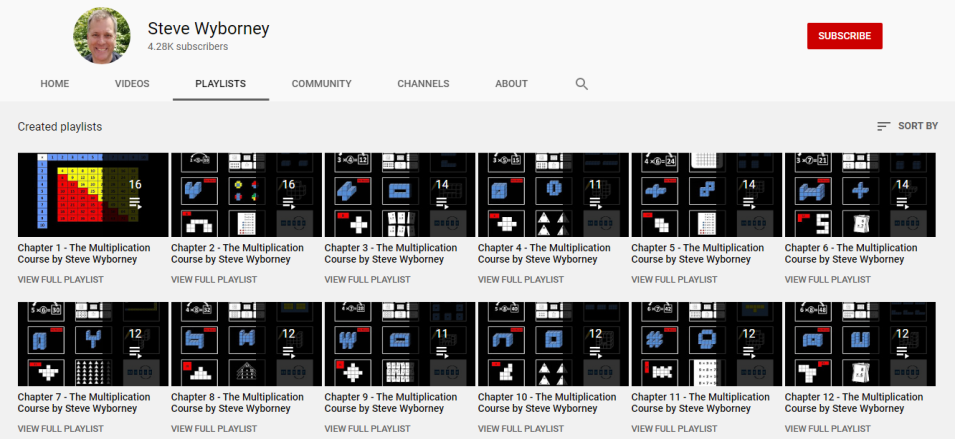 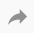 Splat! Medley
Levels 6-8
Steve Wyborney
www.stevewyborney.com
Remember that when there are multiple splats – that all of the splats that are the same color, like the ones one these slides – are covering the same number.
Remember that with fraction splats you don’t need to find the exact symbols under the splat.  Instead, you are supposed to determine the value under each splat.
9
How do you know?
The total is…
Splat!
What number is under each splat?
Let’s look under the splats to see what number is there.
What can we learn from this picture?
Important Note:
If you can see this box, then the slide show is not playing.

Here is the solution:

If you are using PowerPoint, click on Slide Show, then click on From Current Slide.

If you are using Google Slides, click on View then Present.
www.stevewyborney.com
Steve Wyborney
9
www.stevewyborney.com
Steve Wyborney
11
www.stevewyborney.com
Steve Wyborney
12
www.stevewyborney.com
Steve Wyborney
9
www.stevewyborney.com
Steve Wyborney
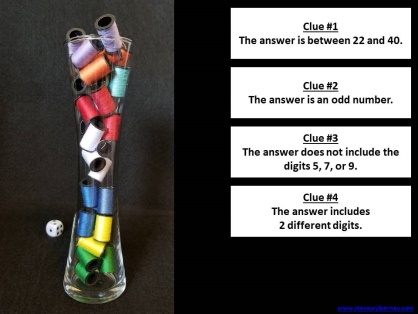 New Esti-Mysteries and Number Sense Resources Every Day for the Rest of the School Year
More Free, Downloadable Resources From Blog Posts
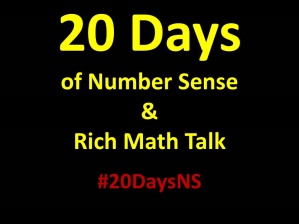 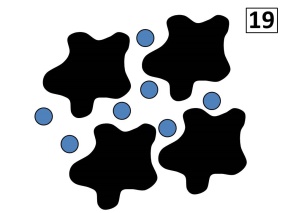 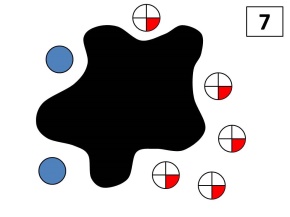 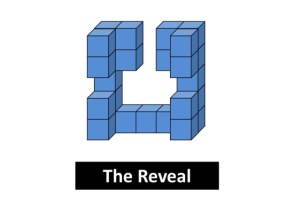 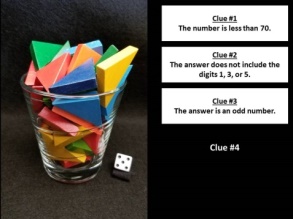 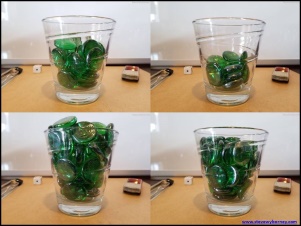 The Original 
50 Splat! Lessons
20 Days of 
Number Sense 
& Rich Math Talk
51 Esti-Mysteries
The Original 
20 Fraction 
Splat! Lessons
80 Cube Conversations
Lessons
The Original 40 Estimation Clipboard Sets
To Access The Multiplication Course…

Click here to see the chapter playlists on my YouTube channel.
Click on “sort by” (on the right side) and choose Date created (oldest)
You’ll see all 12 chapters in the course.

Tips for Using the Multiplication Course

When looking at playlists, click on the words “View Full Playlist” instead of the thumbnail or the chapter title.
Then click on the share button. 
Copy the link and send it to your class.
Begin with 1 lesson (1 video) per day and then adjust the pacing to meet the needs of your class.

For more information read the blog post about The Multiplication Course here.
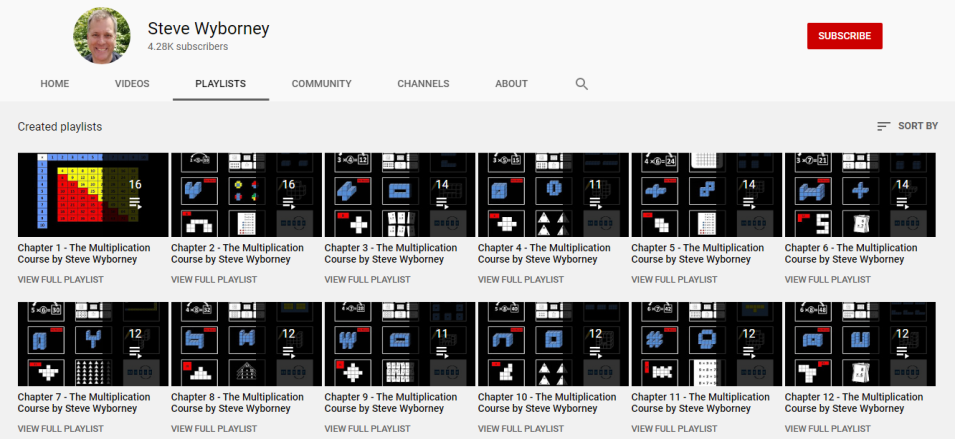 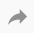